KAJIAN SENYAWA BIOAKTIF EKSTRAK KELOPAK, BUAH, dan DAUN MANGROVE Avicennia sp. TERHADAP INFEKSI BAKTERI Vibrio sp.  PADA UDANG VANAME (Penaeus vannamei)
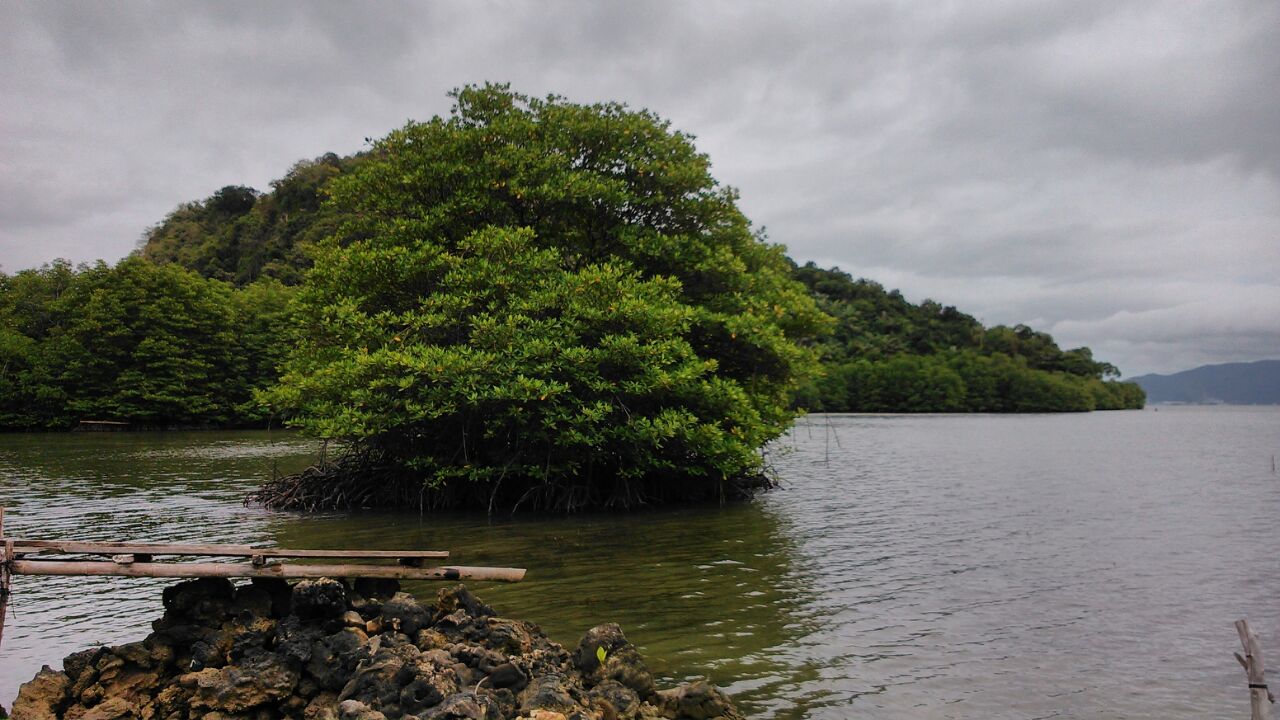 Oleh:

Rara Diantari, S.Pi., M.Sc
Herman Yulianto, S.Pi., M.Si
Wardiyanto, S.Pi., M.P
Maulid Wahid Yusuf, S.Pi., M.Si
Oktora Susanti, S.Pi., M.Si
SEMINAR HASIL-HASIL PENELITIAN UNIVERSITAS LAMPUNG
BANDAR LAMPUNG, 4 DESEMBER 2017
Latar Belakang
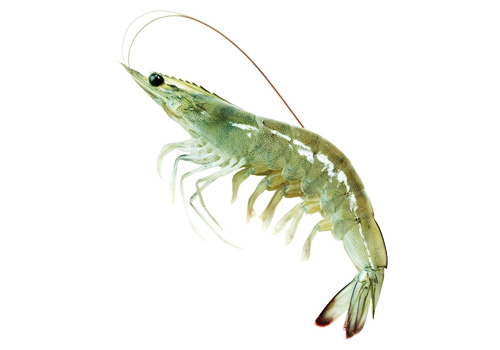 Udang vannamei merupakan udang  introduksi yang banyak diminati masyarakat . Hal ini dibuktikan  produksi udang vannamei meningkat  rata-rata 16% dengan kenaikan 209% selama periode 2009-2014.
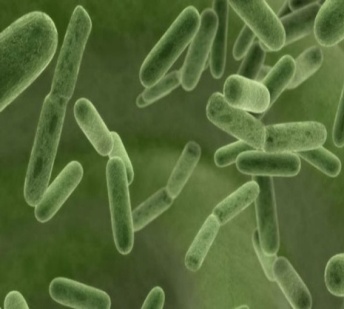 Vibriosis merupakan  penyakit  yang dikenal pembudidaya udang  sebagai penyakit yang menyerang kulit udang.  Penyakit ini disebabkan oleh spesies-spesies vibrio yang berbeda-beda, diantaranya yaitu Vibrio harveyi dan Vibrio  parahaemoliticus
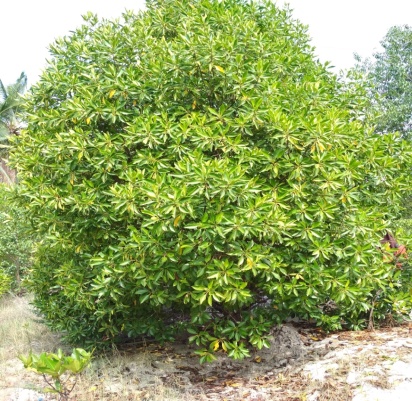 Avicennia merupakan jenis mangrove yang memiliki  kandungan  sebagai antibakteri. Avicenia memiliki kandungan  alkaloid, saponin, glikosida, tannin, flavonoid  yang dapat  digunakan sebagai antibakteri
Tujuan
Tujuan
Metode penelitian
Waktu dan Tempat
Penelitian ini dilaksanakan pada Agustus–November 2017, di Laboratorium Perikanan dan Kelautann, Fakultas Pertanian Universitas Lampung.
Pengambilan sampel manGrove
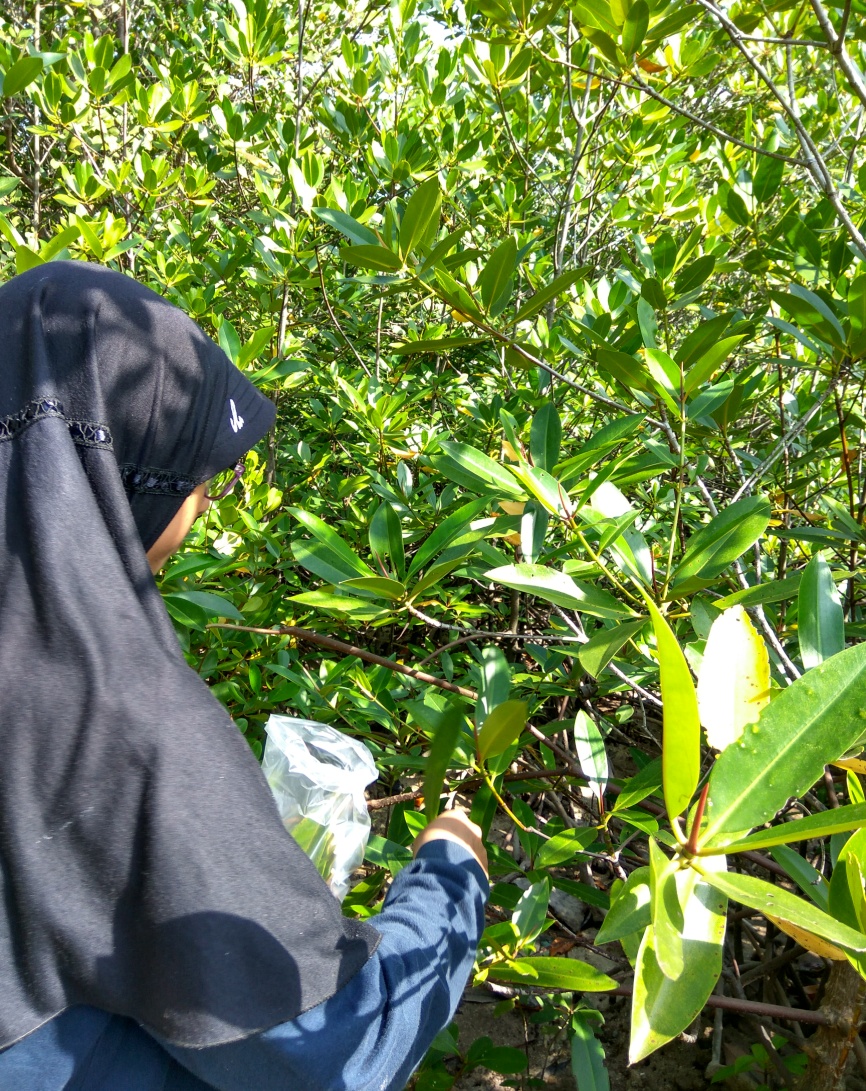 Sampel mangrove diambil dari pulau pasaran
PENGAMBILAN SAMPEL
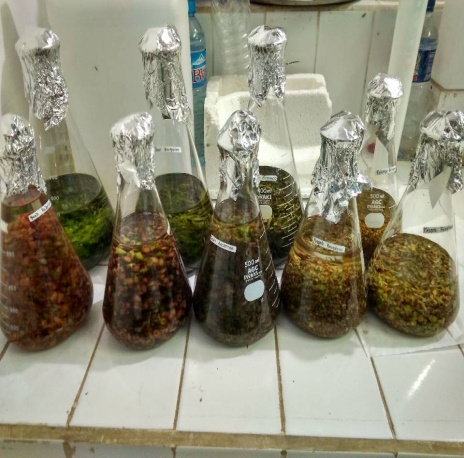 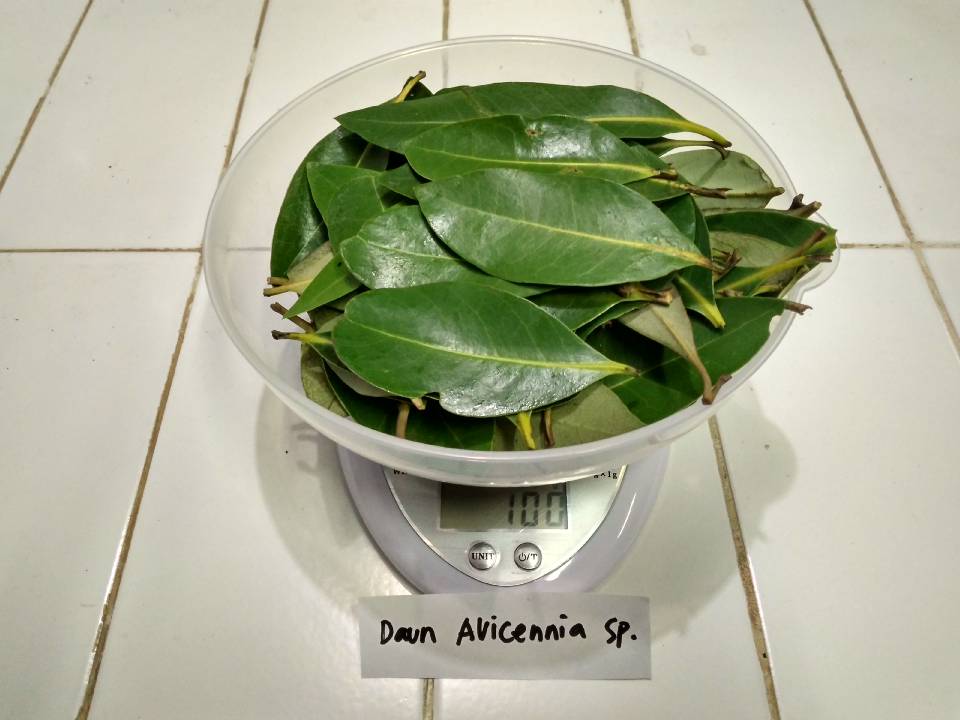 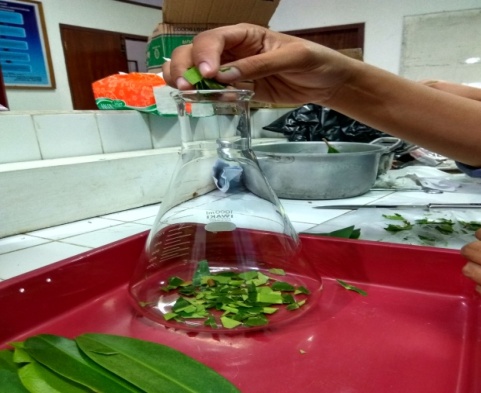 Proses Ekstraksi
Daun mangrove dihaluskan kemudian direndam  dengan larutan heksan sebanyak 500 ml  selama 24 jam
Sampel mangrove ditimbang
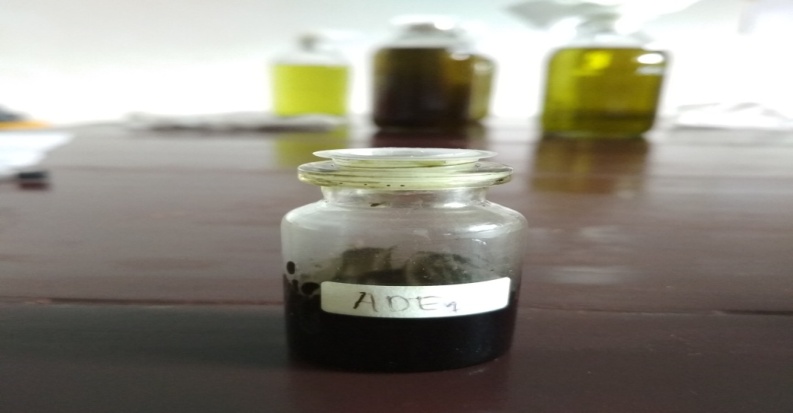 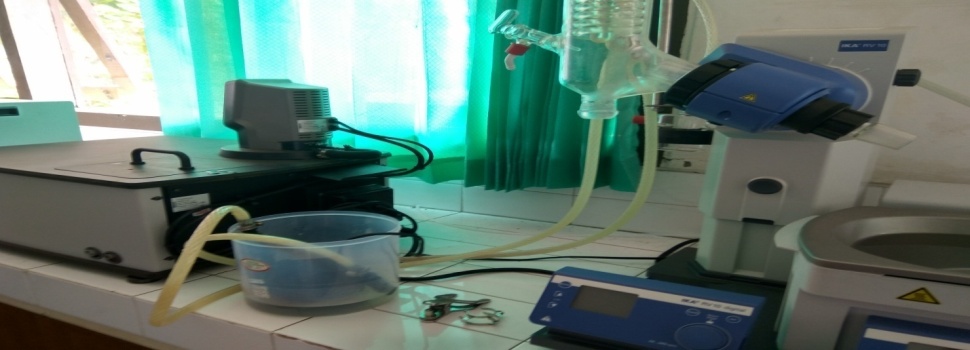 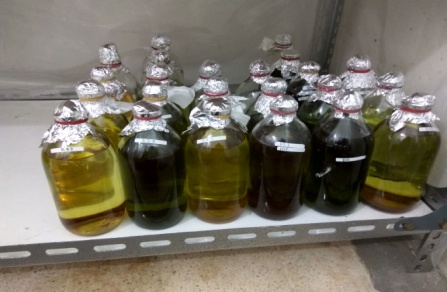 Sampel disaring dan dimasukkan kedalam botol
Selanjutnya diekstraksi 
menggunakan  Rotary evaporator
Hasil Ekstraksi
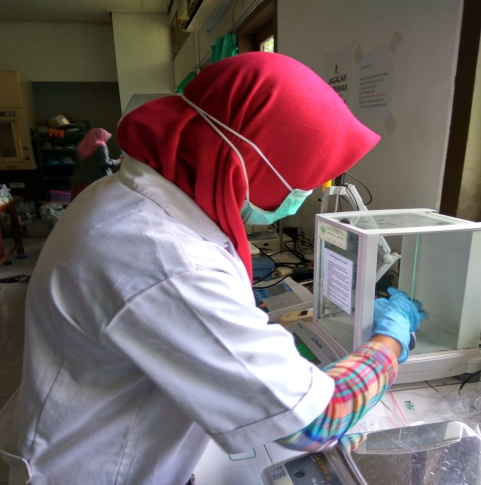 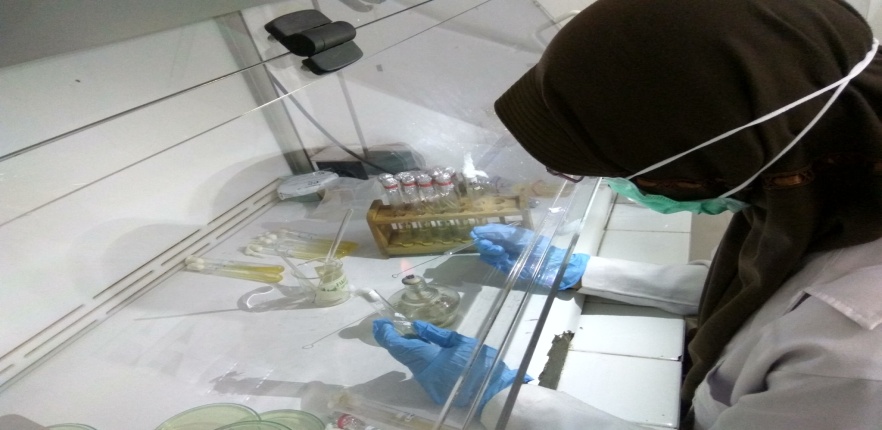 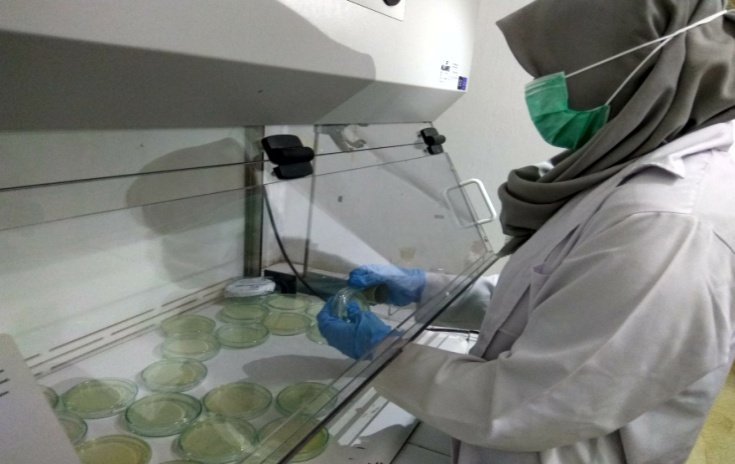 Proses Uji Antibakteri
Kultur bakteri Vibrio harveyi dan Vibrio parahaemoliticus, dan selanjutnya di shaker hingga kepadan bakteri 107
Penimbangan Sampel
Pembuatan media untuk uji antibakteri
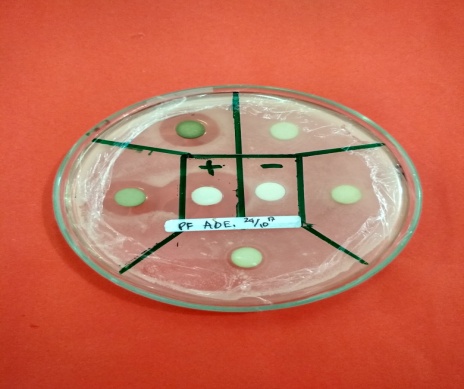 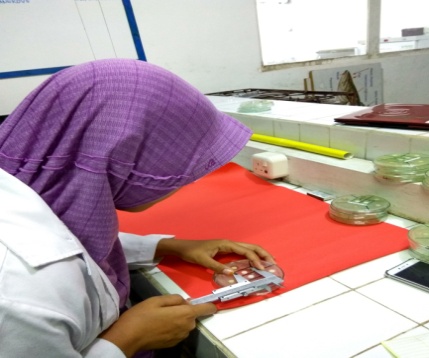 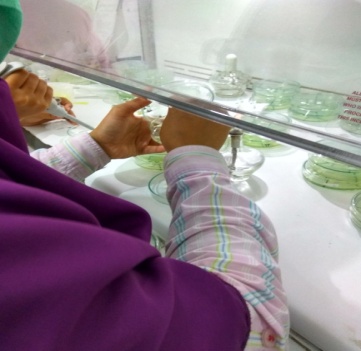 Dilakukan uji antibakteri dengan konsentrasi  5 mg/.ml,  10 mg/ml, 50 mg/ml , 100 mg/ml.
Pengukuran Zona Hambat  yang terbentuk
Hasil
Hasil dan pembahasan
Hasil Ekstraksi Avecennia sp.
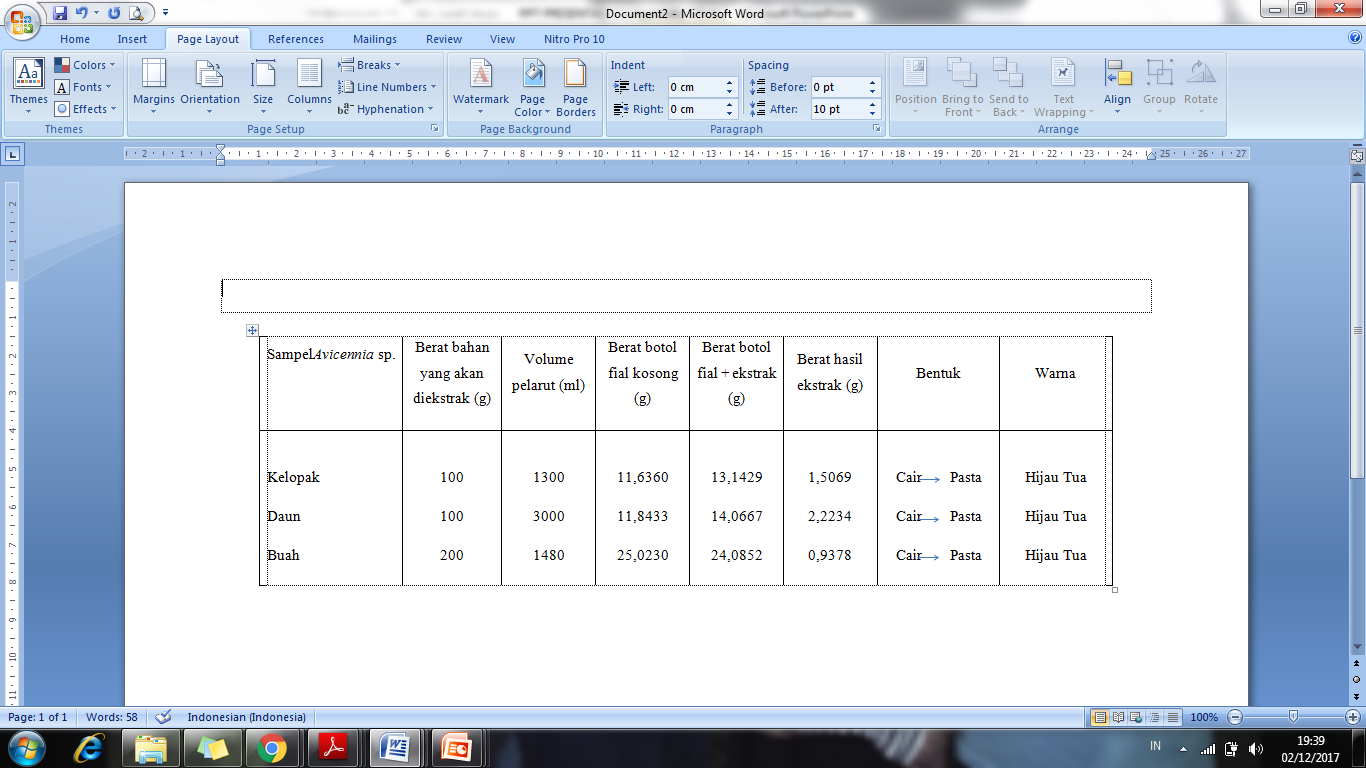 Diameter Zona Hambat Ekstrak Avicennia Sp. Dengan Sampel Kelopak Setelah Inkubasi 24 Dan 48 Jam (Mm) Pada Vibrio harveyi
Metode
PCR Pockit
Diameter Zona Hambat Ekstrak Avicennia Sp.Dengan Sampel Daun Setelah Inkubasi 24 Dan 48 Jam (Mm) Padavibrio Harveyi
Diameter Zona Hambat Ekstrak Avicennia Sp. Dengan Sampel Buah Setelah Inkubasi 24 Dan 48 Jam (Mm) Pada Vibrio Harveyi
Diameter Zona Hambat Ekstrak Avicennia Sp.Dengan Sampel Kelopak Setelah Inkubasi 24 Dan 48 Jam (mm) Pada Vibrio Parahaemolyticus
Diameter Zona Hambat Ekstrak Avicennia Sp.Dengan Sampel Daun Setelah Inkubasi 24 Dan 48 Jam (mm) Pada Vibrio Parahaemolyticus
Diameter Zona Hambat Ekstrak Avicennia Sp.Dengan Sampel Buah Setelah Inkubasi 24 Dan 48 Jam (mm) Pada Vibrio Parahaemolyticus
kesimpulan
Ekstrak mangrove Avicenia sp. yang memiliki zona hambat paling baik yaitu pada ekstrak buah dengan pelarut etil asetat yang memiliki hasil mencapai  9,34 mm pada konsentrasi 100 mg/ml dengan inkubasi 48 jam untuk Vibrio harveyi  dan pada ekstrak daun 5,45 mm  pada konsentrasi 100 mg/ml  dengan inkubasi 24 jam untuk Vibrio parahaemolyticus . 
Perlu dilakukan uji in vivo ekstrak terbaik pada udang vanname.
Dokumentasi
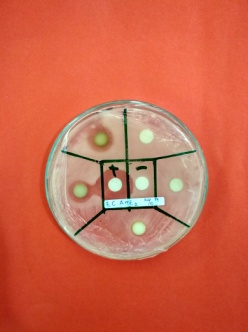 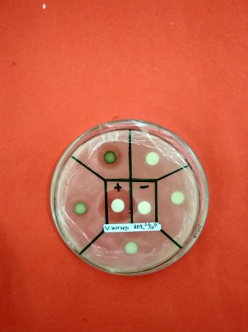 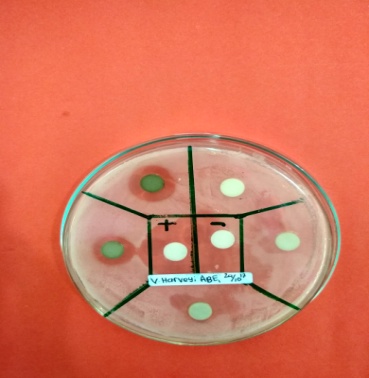 Zona hambat pada sampel kelopak Avicenia dengan bakteri Vibrio harveyi
Zona hambat pada sampel buah Avicenia dengan bakteri Vibrio harveyi
Zona hambat pada sampel daun Avicenia dengan bakteri Vibrio harveyi
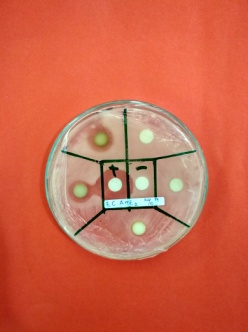 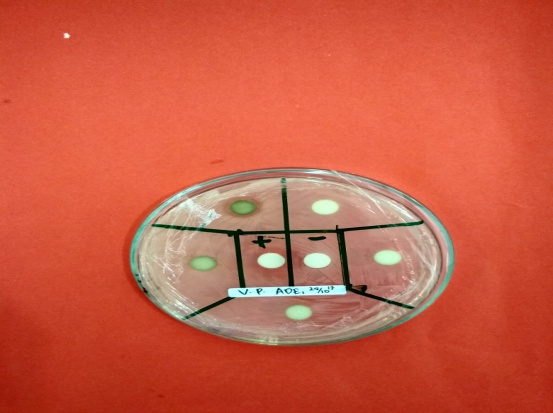 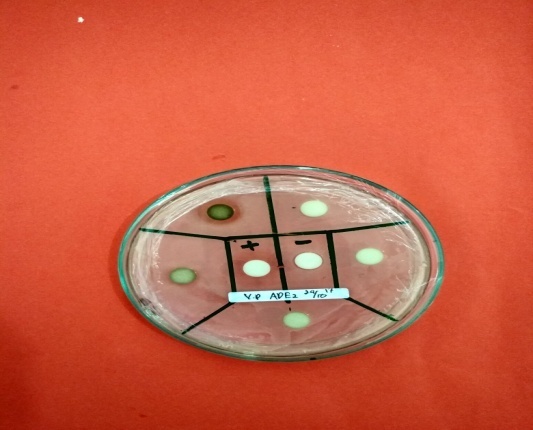 Zona hambat pada sampel buah  Avicenia dengan bakteri Vibrio parahaemolyticus
Zona hambat pada sampel daun  Avicenia dengan bakteri Vibrio parahaemolyticus
Zona hambat pada sampel kelopak Avicenia dengan bakteri Vibrio parahaemolyticus
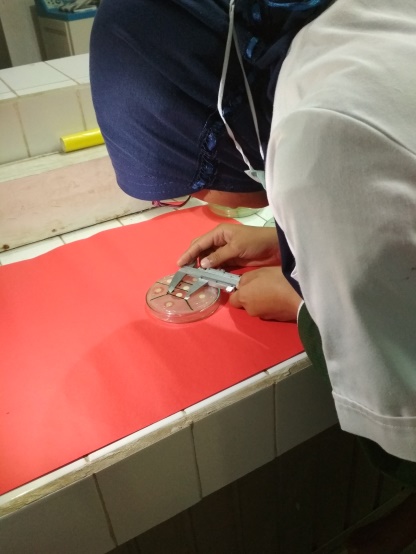 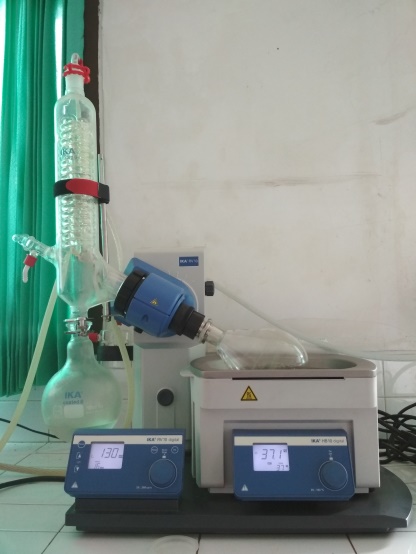 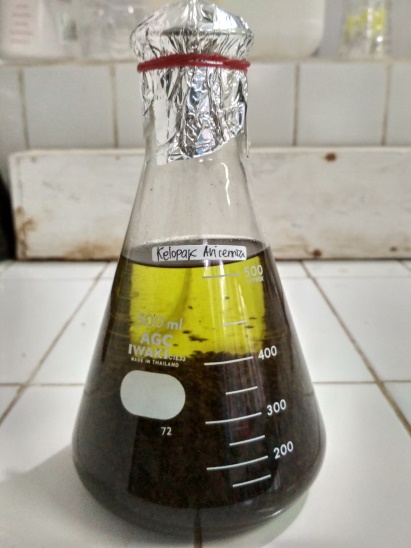 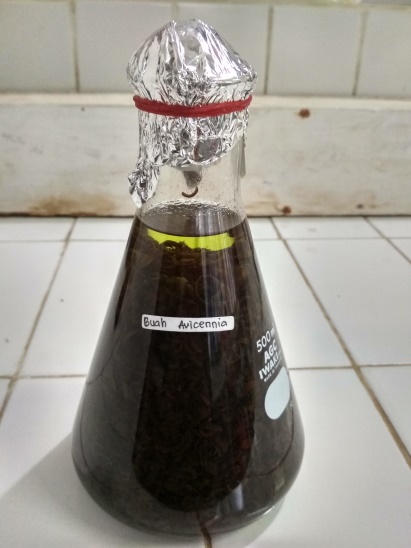 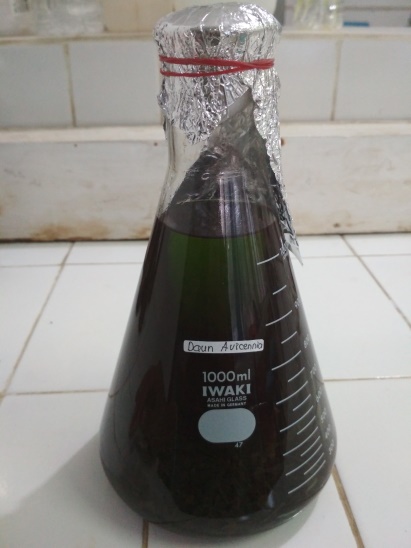 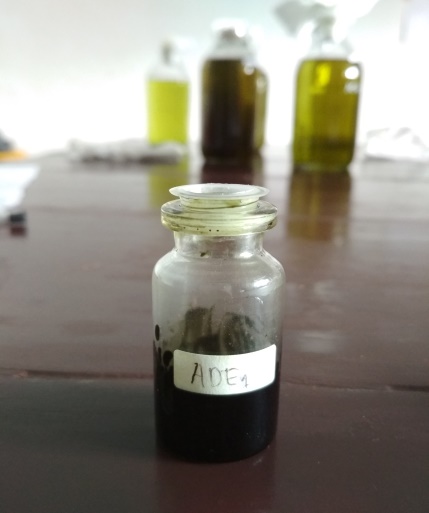 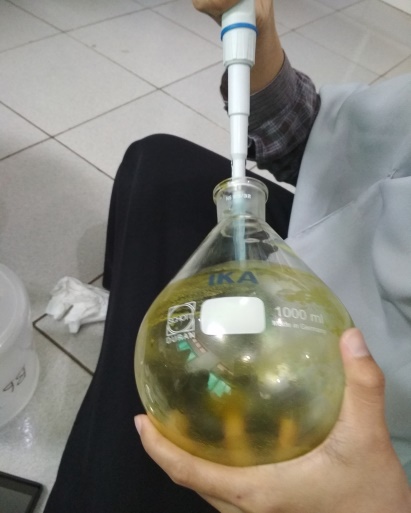